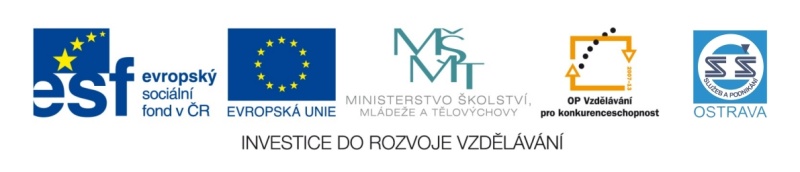 VY_32_INOVACE_ČJPS2A_1760_ZEM
Výukový materiál v rámci projektu OPVK 1.5 Peníze středním školámČíslo projektu:		CZ.1.07/1.5.00/34.0883 Název projektu:		Rozvoj vzdělanostiČíslo šablony:   		III/2Datum vytvoření:	02.11.2012Autor:			Mgr. Petra ZemánkováUrčeno pro předmět:   	Český jazyk a literaturaTematická oblast:	Česká a světová literatura 1. pol. 20. stoletíObor vzdělání:		Podnikání (64-41-L/51) 2. ročník                                            Název výukového materiálu:								Světová meziválečná literatura – test Popis využití: 		Úkoly pro žáky s využitím dataprojektoru, 			notebooku
Čas:  			20 minut
Světová meziválečná literatura
1. Rozhodněte, která z výpovědí o dobovém kontextu NENÍ pravdivá:
		a/ v 1. pol. 20. stol. byl obraz 	světového písemnictví velmi 		jednotvárný, válka utlumila potřebu lidí	zaznamenávat zažité dojmy
		b/ literaturu dělíme do tří proudů
		c/ v literatuře mizela tabu i tradiční typ 	vyprávění
		d/ experimentuje se s formou i s 	jazykem
Světová meziválečná literatura
2. Rozhodněte, ve kterém z románů vystupuje postava jménem Pavel Bäumer:
		a/ Sbohem, armádo
		b/ Na západní frontě klid
		c/ Komu zvoní hrana
		d/ Petr a Lucie

3. Ernest Hemingway získal Nobelovu cenu za literaturu za novelu Stařec a moře. Je toto tvrzení pravdivé? 
		ANO - NE
Světová meziválečná literatura
4. Ernest Hemingway bývá řazen do skupiny autorů poznamenaných válkou. Jakým pojmem tuto generaci označujeme?

		a/ zklamaná generace
		b/ beat generation
		c/ ztracená generace
		d/ rozhněvaní mladí muži
Světová meziválečná literatura
5. Určete autora následující ukázky: 
	„A George zdvihl pistoli a sevřel ji pevněji, aby se nechvěla, a ústí hlavně přiblížil až k zátylku. Ruka se mu prudce třásla, ale obličej mu strnul a ruka nabyla pevnosti. Stiskl spoušť. Do kopců zarachotil třesk výstřelu a přirachotil zase dolů. Lennie sebou škubl a pak se pomalu složil dopředu na písek, a už ležel a ani se nezachvěl.“
		a/ Antoine de Saint-Exupѐry
		b/ Romain Rolland
		c/ Ernest Hemingway
		d/ John Steinbeck
Světová meziválečná literatura
6. O jaký literární útvar se jedná v případě Rollandovy prózy Petr a Lucie? 
		a/ povídka
		b/ novela
		c/ román
		d/ epopej

7. Malý princ vyšel ještě za Exupѐryho života. Je toto tvrzení pravdivé? 
		ANO - NE
Světová meziválečná literatura
8. Ve kterém z děl Franze Kafky vystupuje postava jménem Josef K.?
		a/ Proměna
		b/ Amerika
		c/ Proces
		d/ Zámek

9. Kolik postav navštíví Malý princ, NEŽ přistane na planetě Zemi a potkává lišku, hada a pilota?
		a/ tři					c/ pět
		b/ čtyři				d/ šest
Světová meziválečná literatura
10. K uvedeným spisovatelům uveďte národnost:

		a/ Romain Rolland	..........................
		b/ Ernest Hemingway	..........................
		c/ John Steinbeck	..........................
		d/ James Joyce		..........................
Světová meziválečná literatura
11. K následujícím pojmům napište jejich představitele – tzn. se kterými spisovateli se příslušný termín pojí:

		a/ tvoří tzv. metodou ledovce ..................
		b/ novela se shakespearovským 		námětem .............................
		c/ jeho svět je absurdní, groteskní, 	pesimistický .........................
		d/ všechny jeho knihy spojuje téma 	letectví ................................
Světová meziválečná literatura
12. U každého z tvrzení napište, zda je pravdivé (ANO), či pravdivé není (NE):
		a/ moderní próza využívá tzv. 	„podtextu“					ANO - NE
		b/ autor si zakládá na dějovosti 
					ANO - NE
		c/ dochází k prolínání časových a 	významových rovin
					 ANO - NE
A TO JE VŠE, PŘÁTELÉ!
Použitá literatura:

PROKOP, V.:  Přehled světové literatury 20. století. Sokolov 2001.
KANDA, R. a spol.: Literatura – testové úlohy. Třebíč 2009.